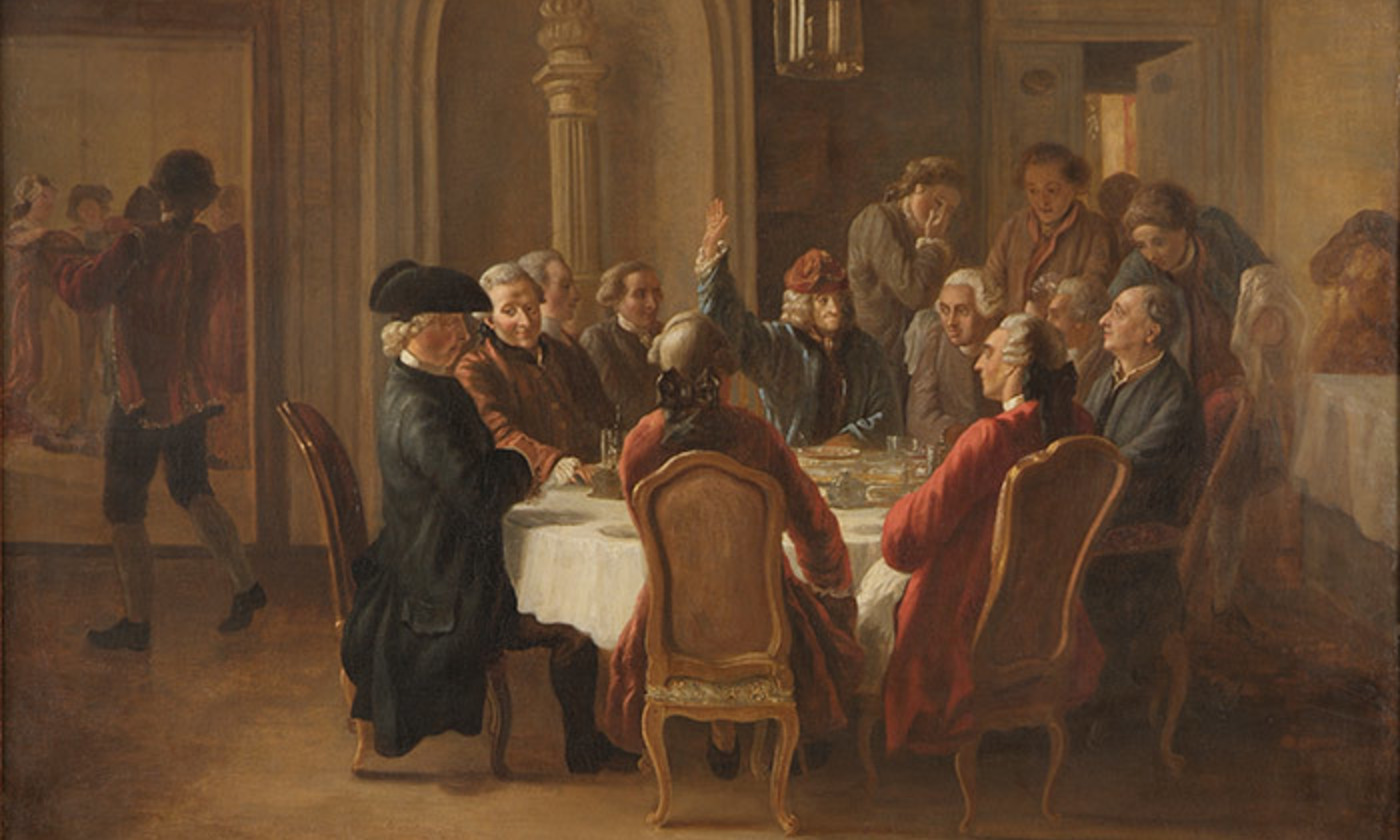 What is Enlightenment?
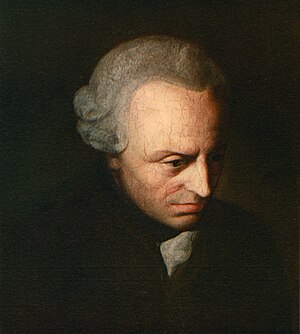 “Enlightenment is man’s emergence from self-inflicted immaturity. …Dare to be wise!” -1784
Immanuel Kant
On Isaac Newton’s Principia Mathematica (1687). 
“Sir Newton spread the light of mathematics on a science which up to then had remained in the darkness of conjectures & hypotheses.” 
-A. Clairaut, 1747
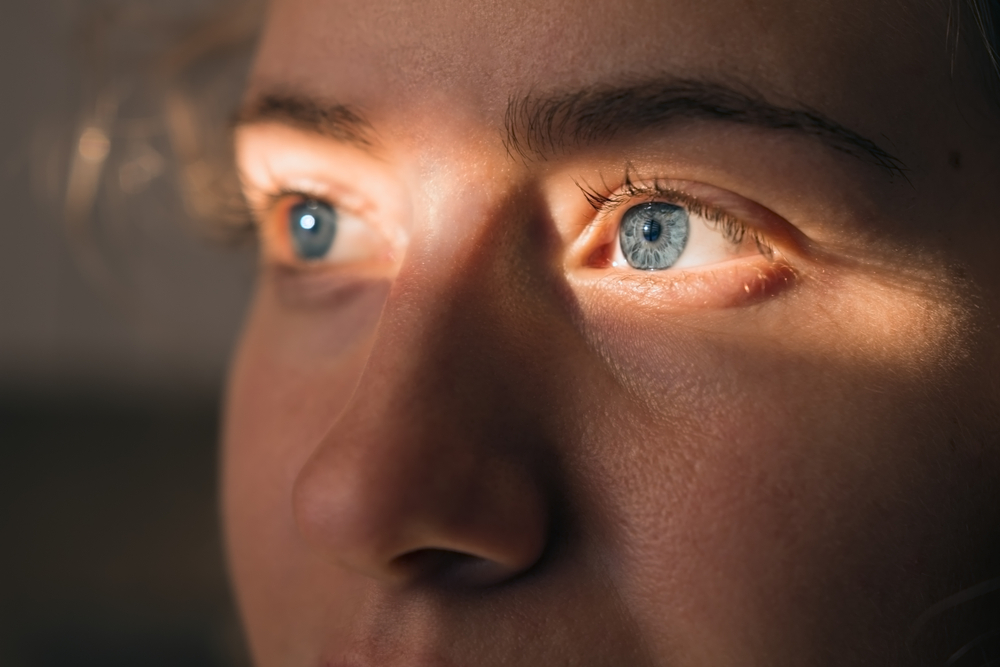 That The Eyes Of Your Heart Would Be Enlightened-Eph 1:8
Enlightenment language also rightly has deep religious roots.
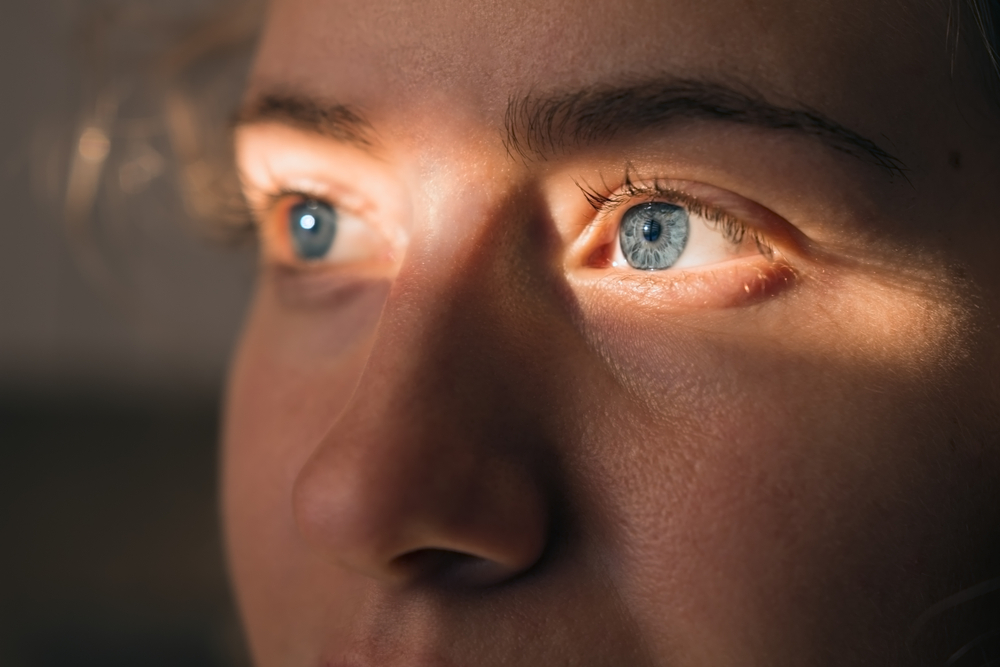 Eyes Of Your Heart Enlightened -Eph 1:8
A) Paul prayed for mature conduct & BELIEF. 
[Eph 1:15-19] Godly wisdom sharpens the mind. Creation points to a powerful Creator [Psm 19].	Those who refuse, darkened hearts. Rom 1
[Eph 5:3-8] Let no one deceive you. Be holy. 	We must work to discern God’s will. [Eph 5:8-17].
While some decisions are morally clear, some are	neutral, & others require brave free-thinking.
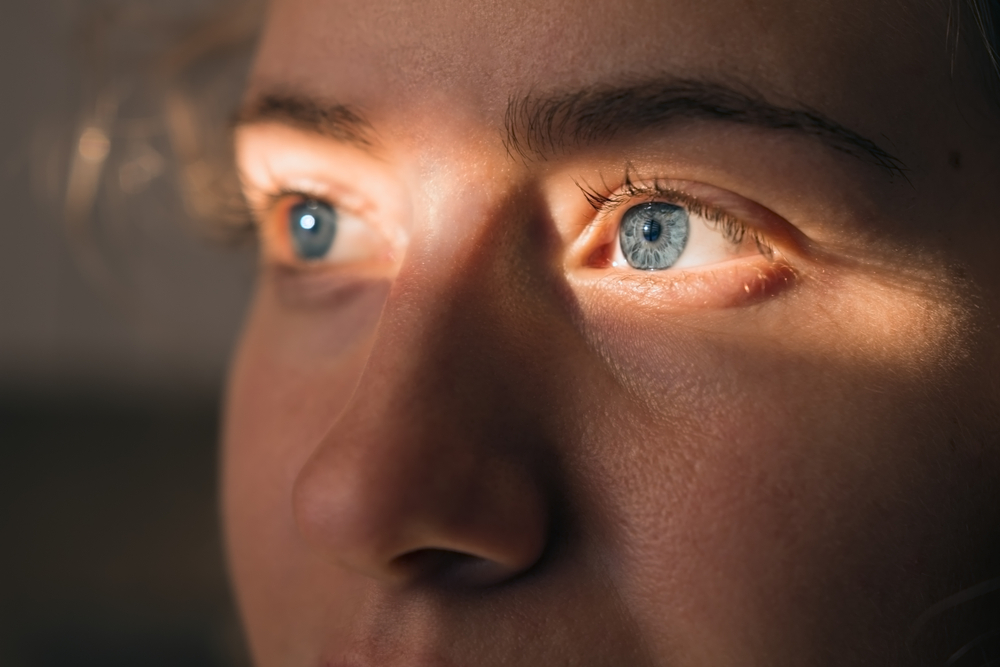 Eyes Of Your Heart Enlightened -Eph 1:8
B) How Should Christians Make Decisions:
1) Scriptural Test, 2 Tim 3:16, has God clearly said Yes or No? Obey. 
2) Secrecy Test, Jn 3:20, are we hiding it from others? God knows. 
3) Survey Test, [1 Tim 4:12], does this set a good or bad example?  
4) Spiritual Test, [Gal 1:10], is this peer-pressure or pleasing God? 
5) Stumbling Test, [Ro 14:21], will this cause others to stumble? 
6) Serenity Test, Php 4:6-7, has prayer delivered peace of mind?
7) Sanctification Test, [Ro 6:17-19] does this lead to sanctification? 
8) Supreme Test, 1 Cor 10:31, HOW does this glorify God?
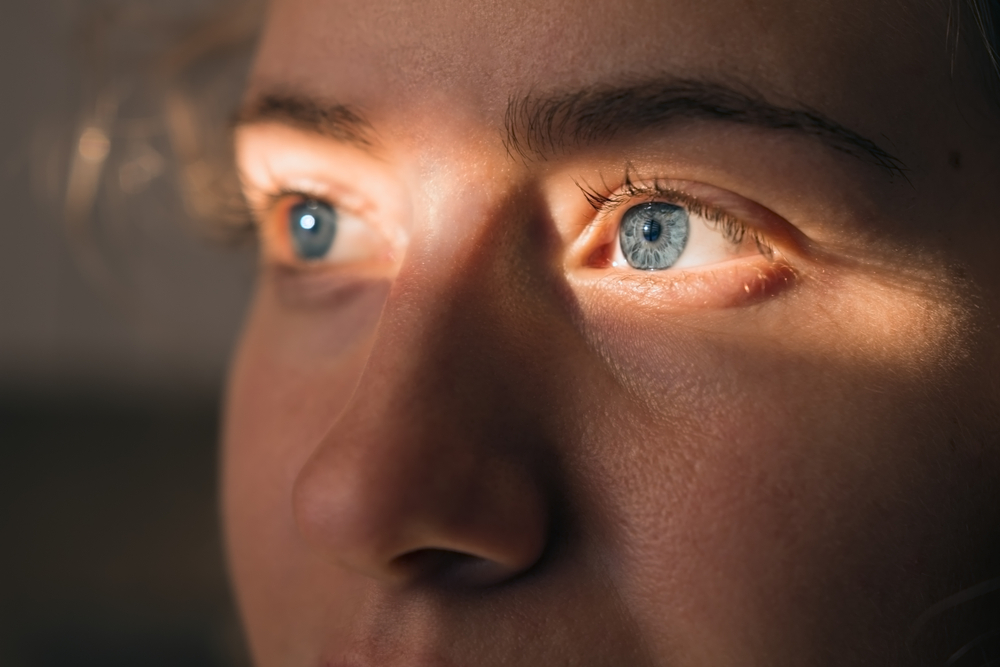 Eyes Of Your Heart Enlightened -Eph 1:8
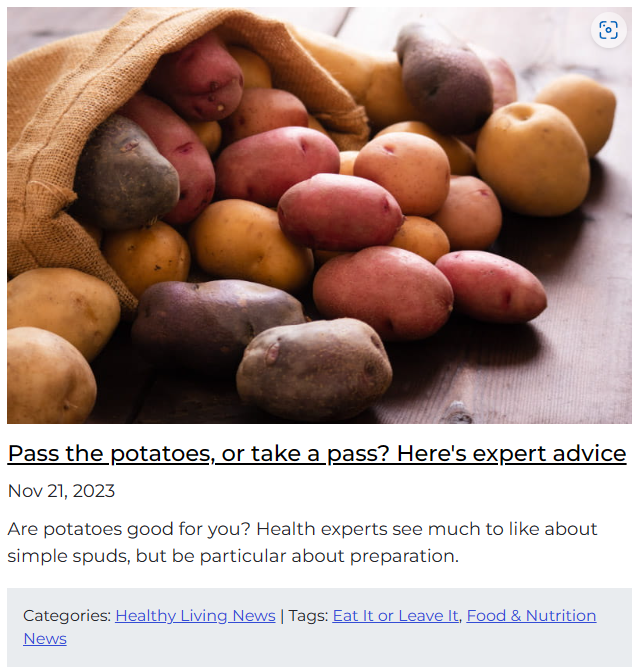 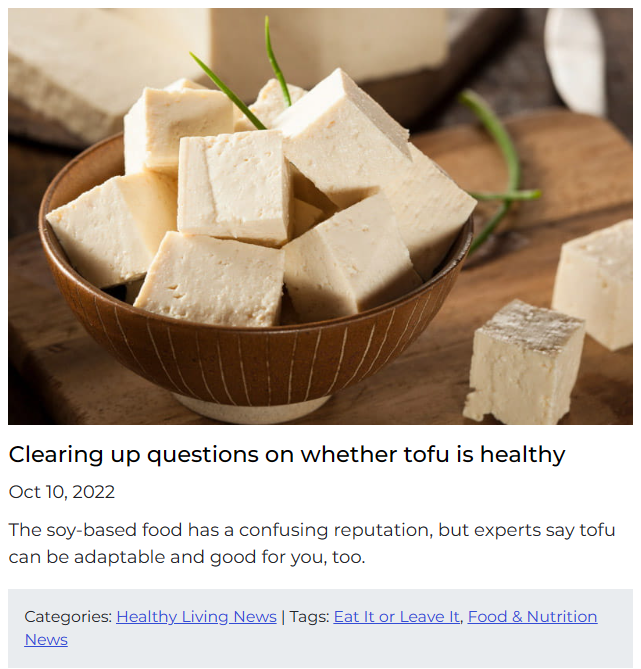 C) The Difficulty of Applying Specifics: 
	We all have different gifts & knowledge. 1 Cor 8-14
	Be careful: Good intentions can add rules God didn’t give. 
	That caution given, let’s return to enlightenment & science.
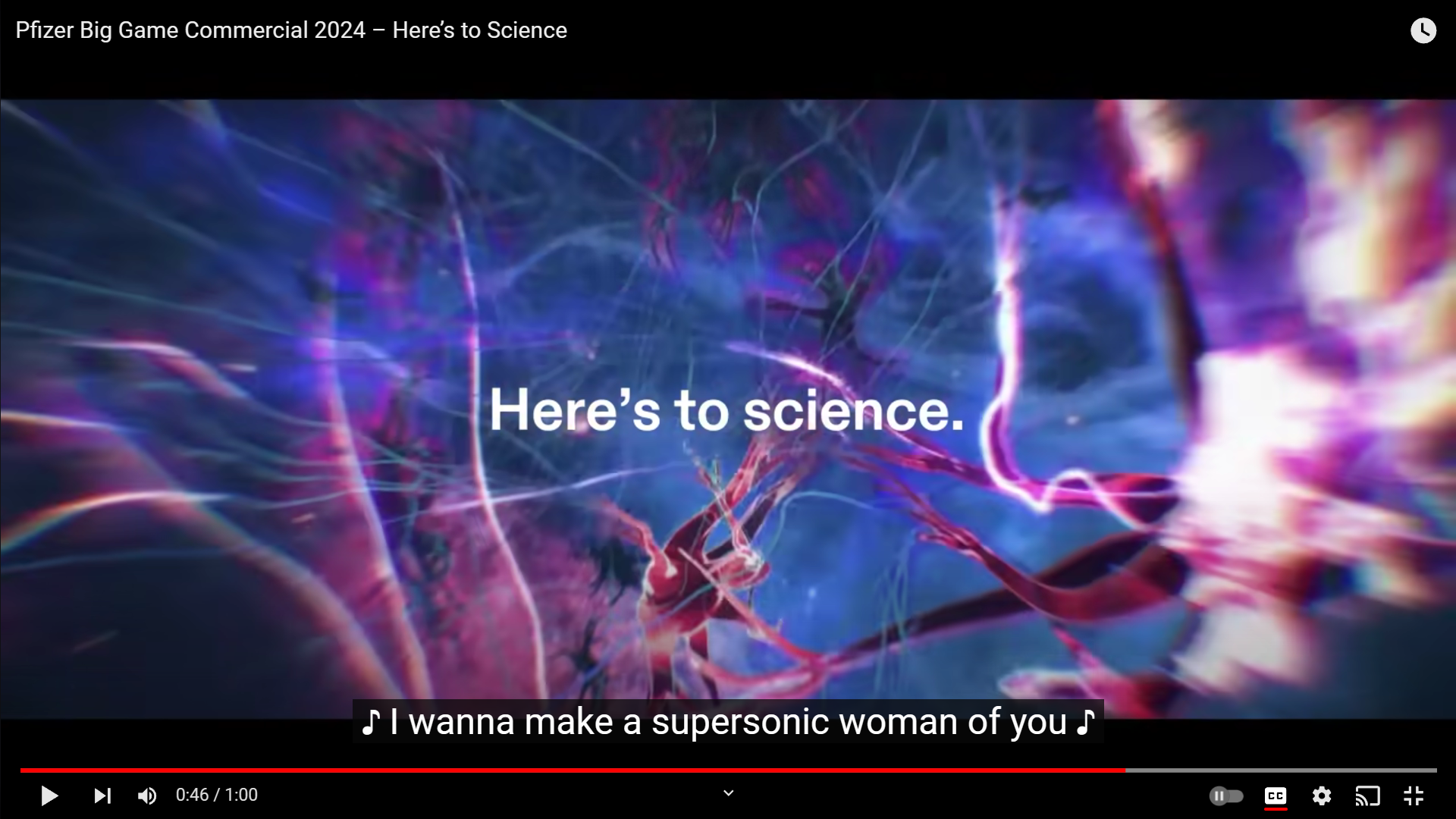 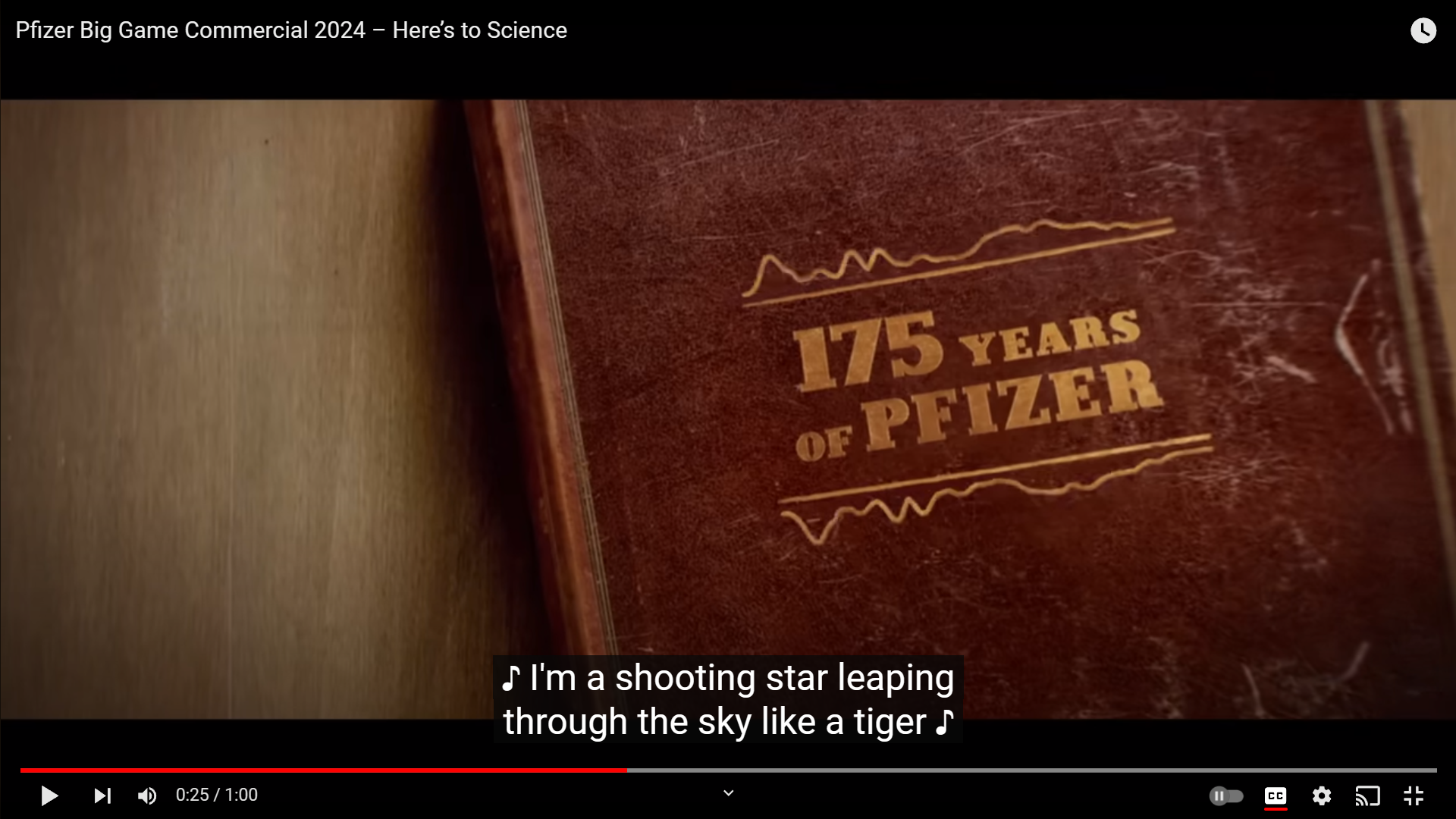 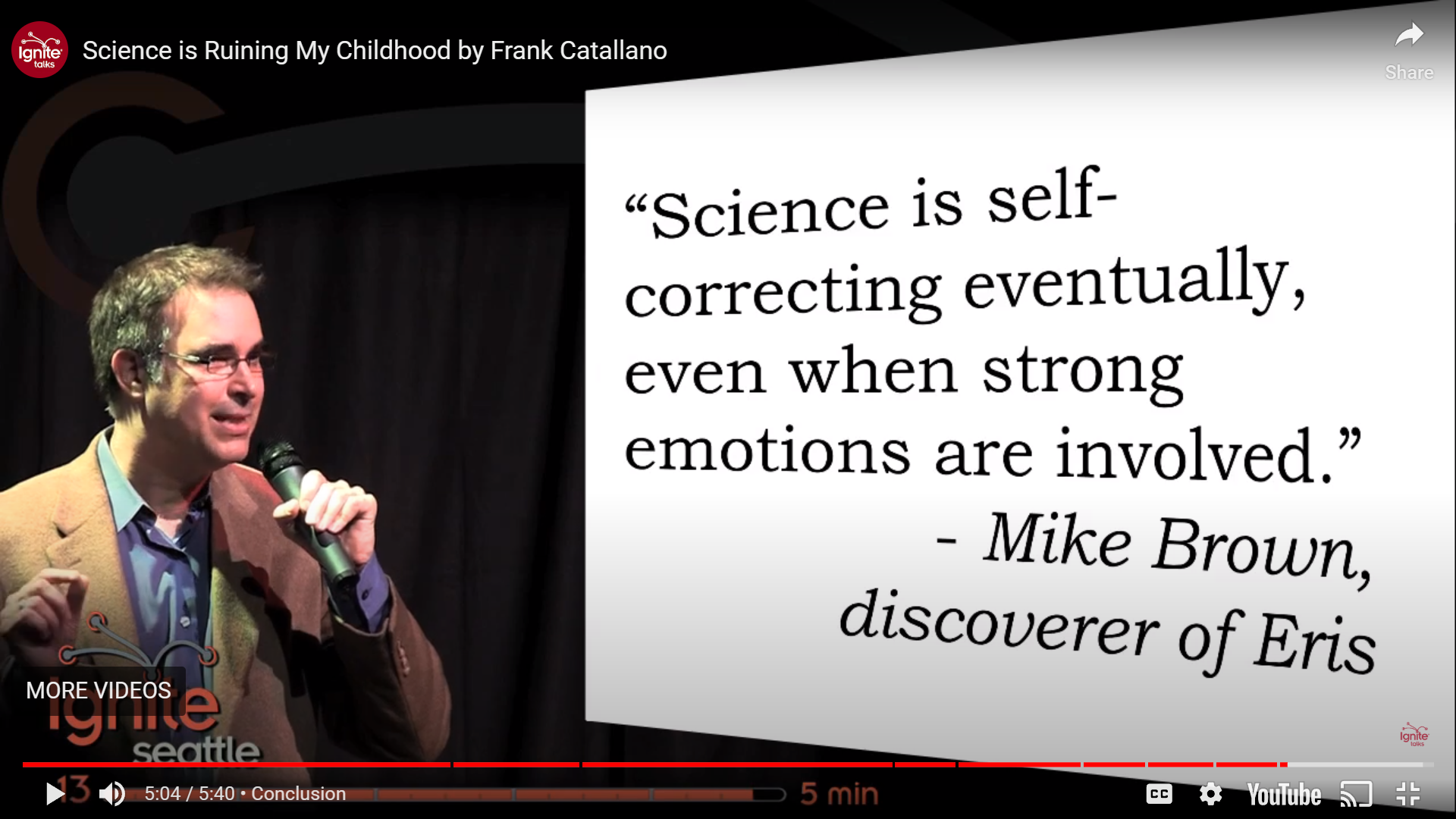 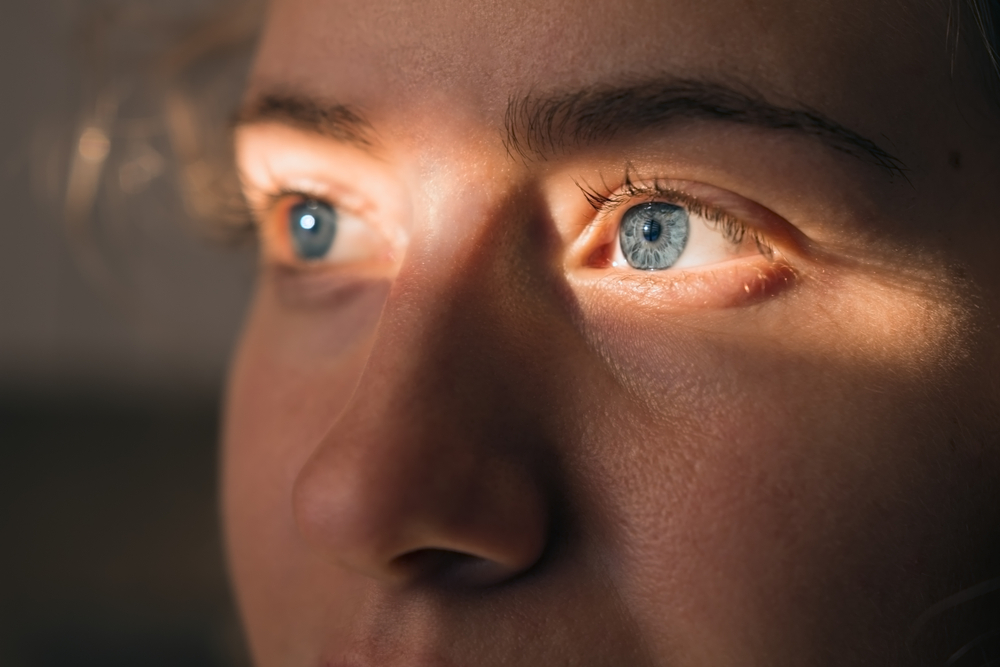 Eyes Of Your Heart Enlightened -Eph 1:8
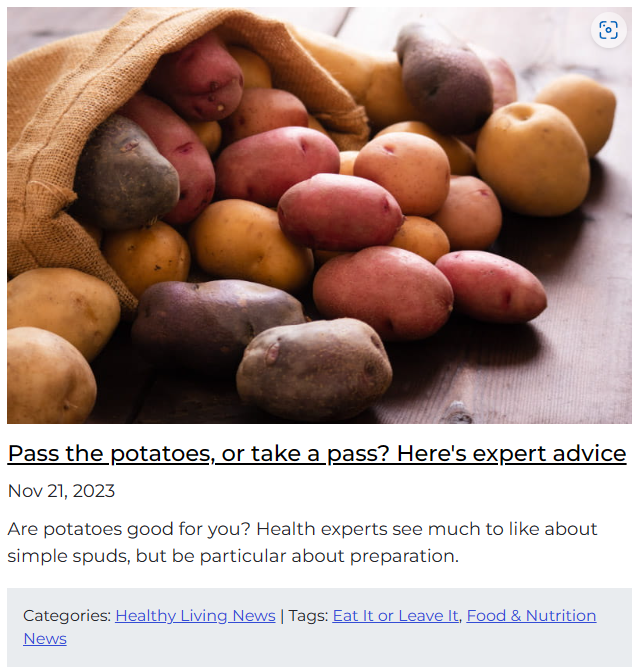 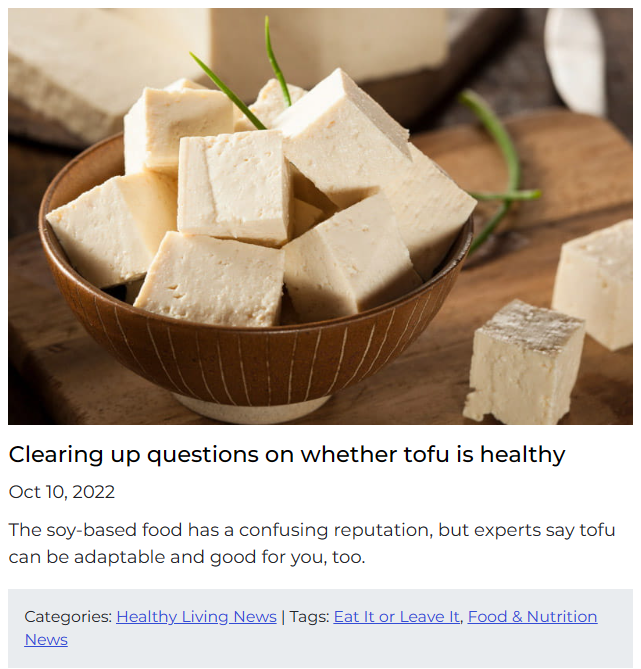 C) The Difficulty of Applying Specifics: 
	We all have different gifts & knowledge. 1 Cor 8-14
	Be careful: Good intentions can add rules God didn’t give. 
	That caution given, let’s return to enlightenment & science.
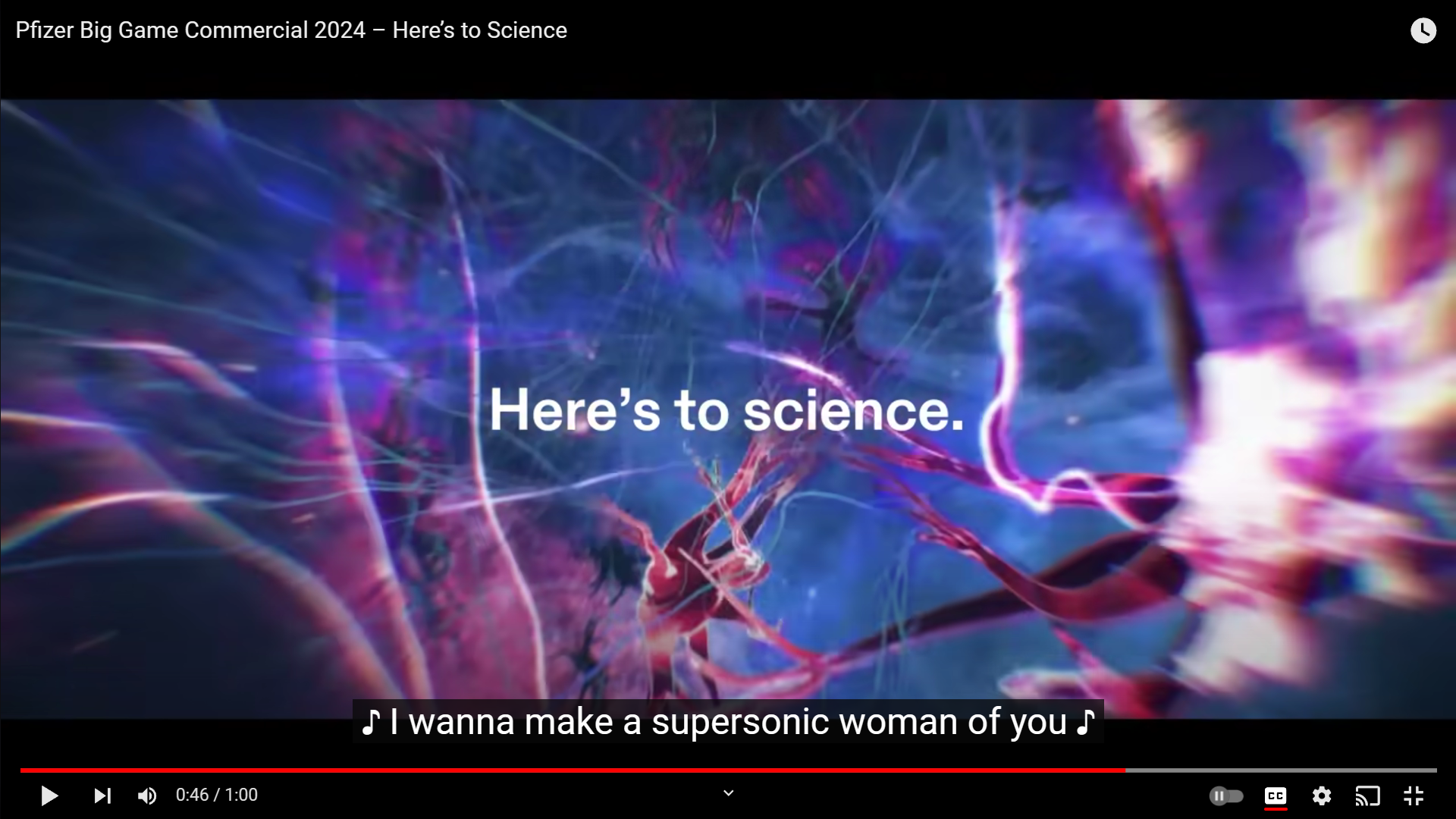 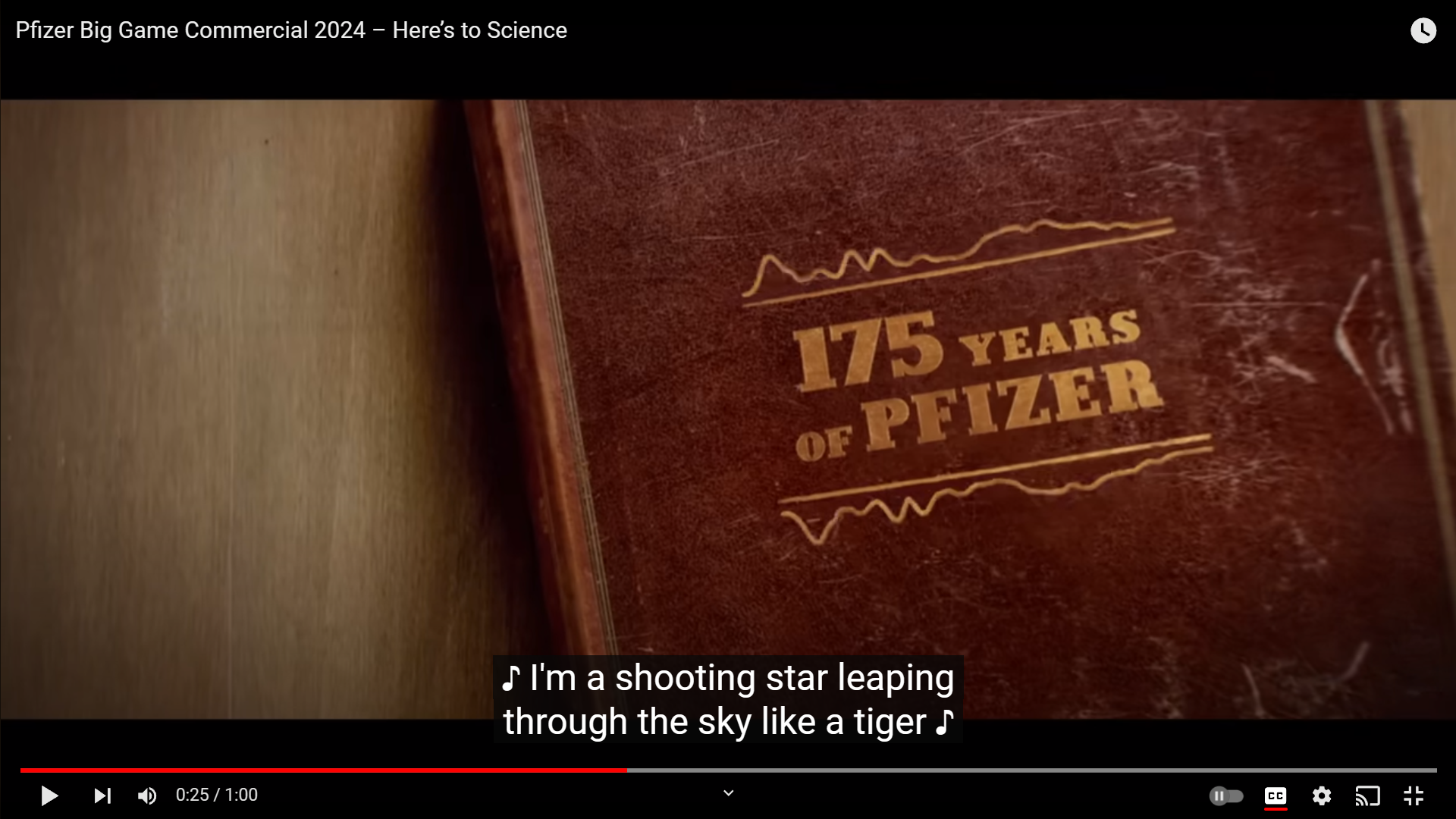 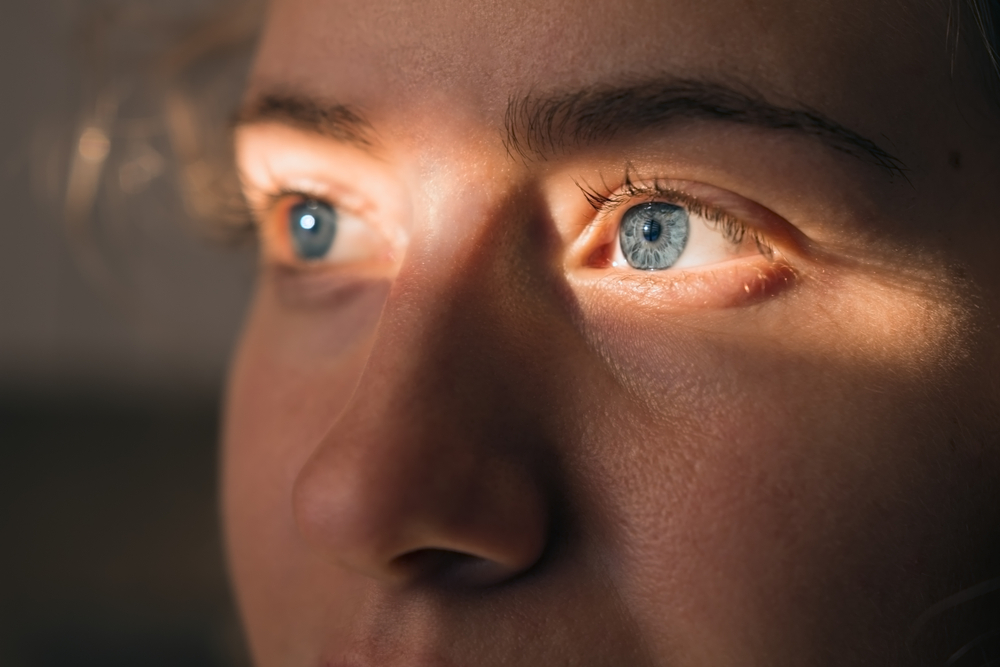 Eyes Of Your Heart Enlightened -Eph 1:8
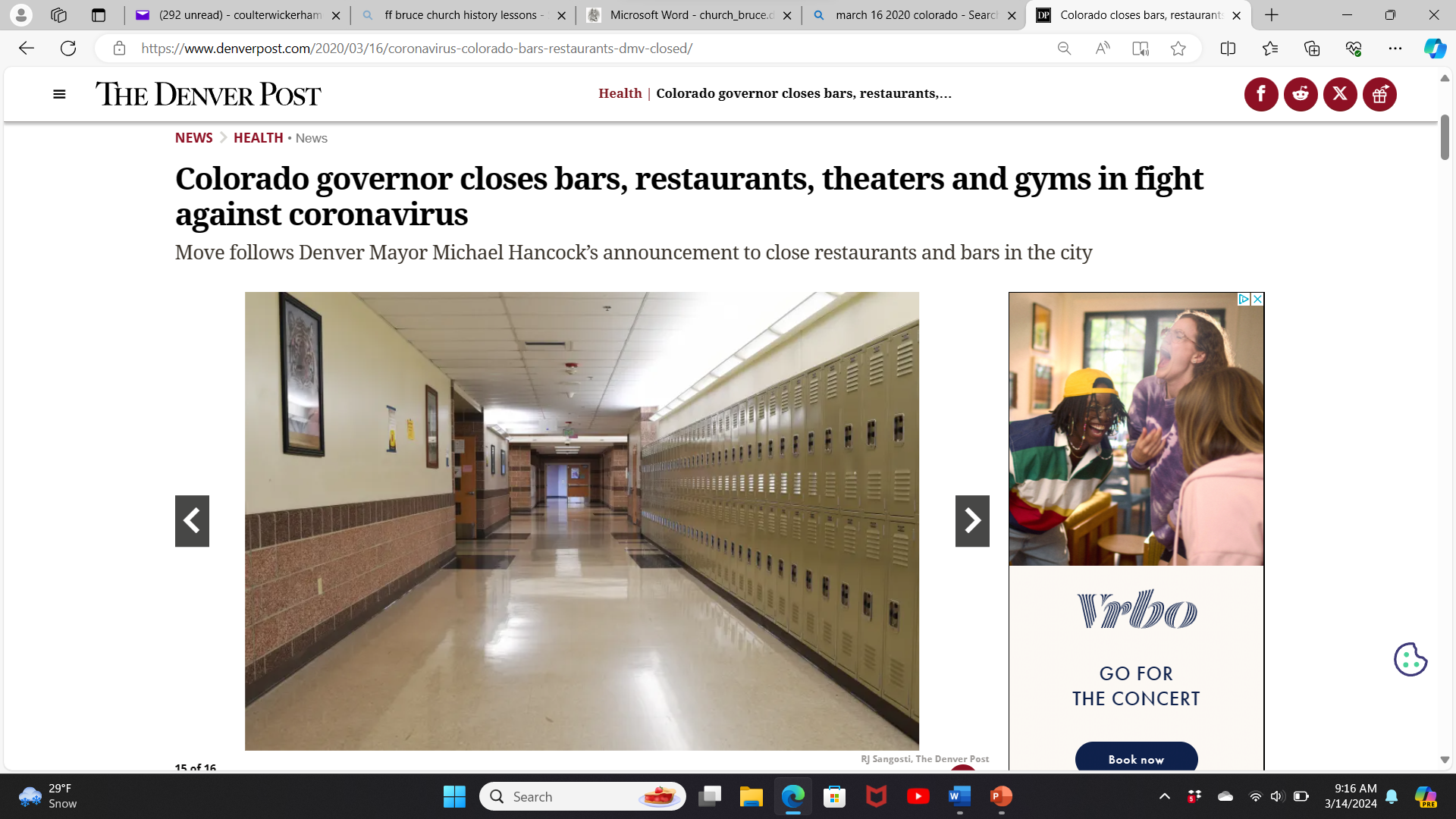 C) The Difficulty of Applying Specifics: 
	We all have different gifts & knowledge. 1 Cor 8-14
	Be careful: Good intentions can add rules God didn’t give. 
	That caution given, let’s return to enlightenment & science. 

What is this generation’s 9/11 moment?
March 16
2020
When can we lovingly discuss, What were the lessons learned?